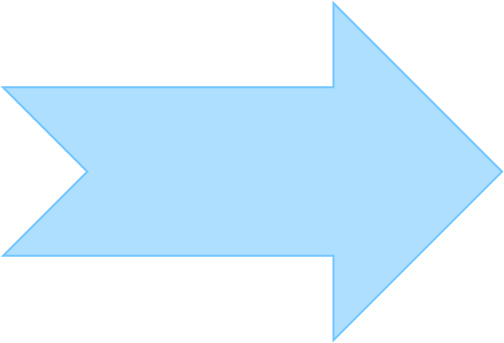 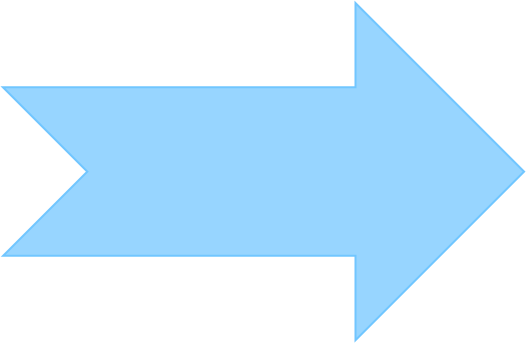 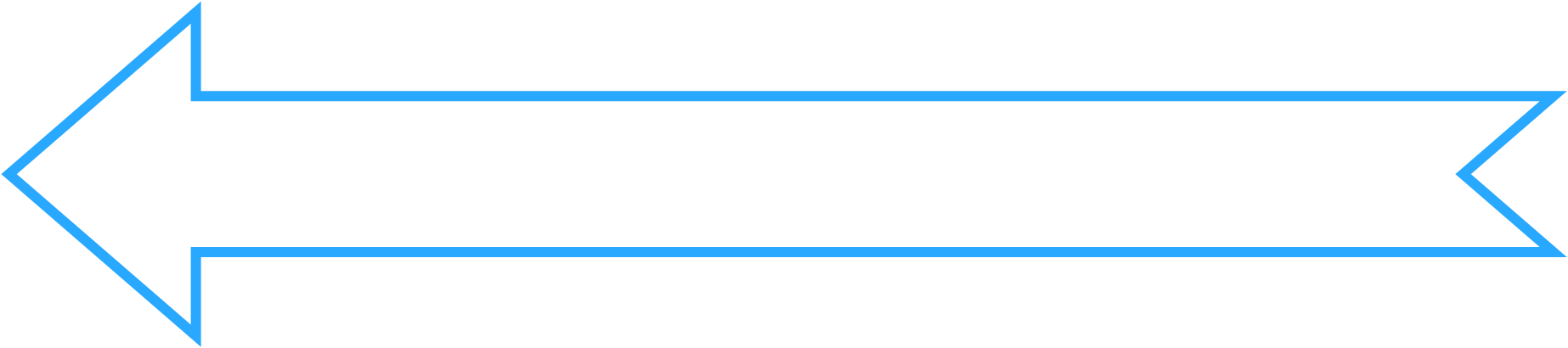 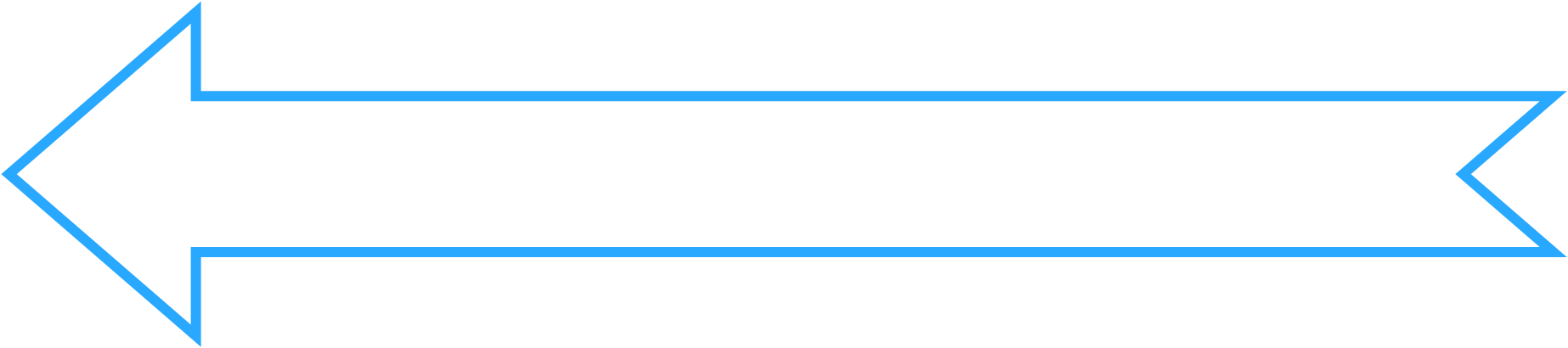 Bài 
22
Luyện tập
Tớ là Lê - gô
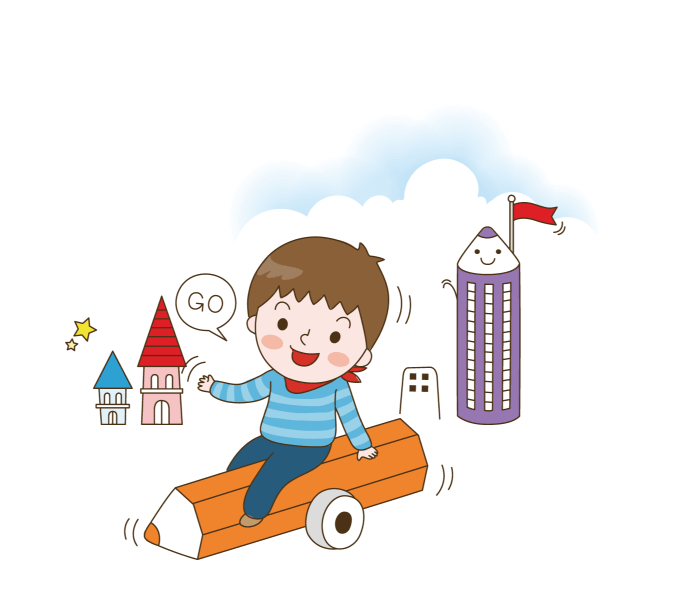 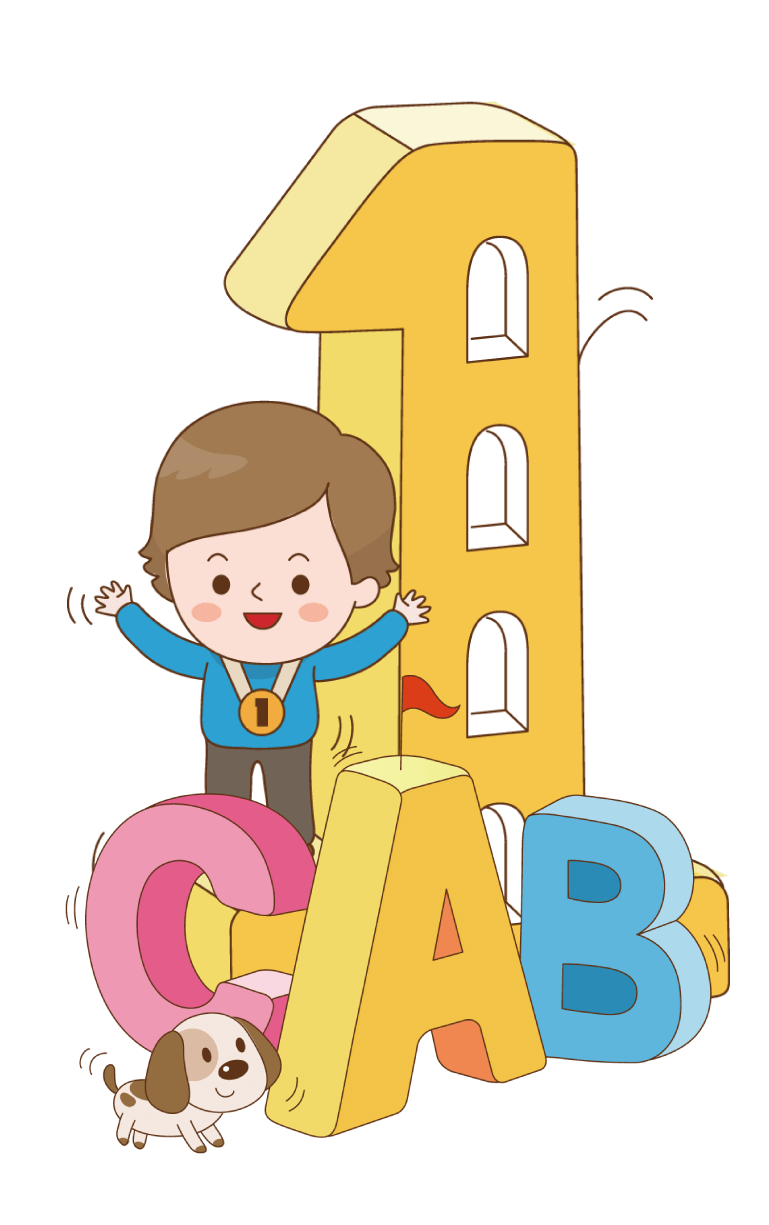 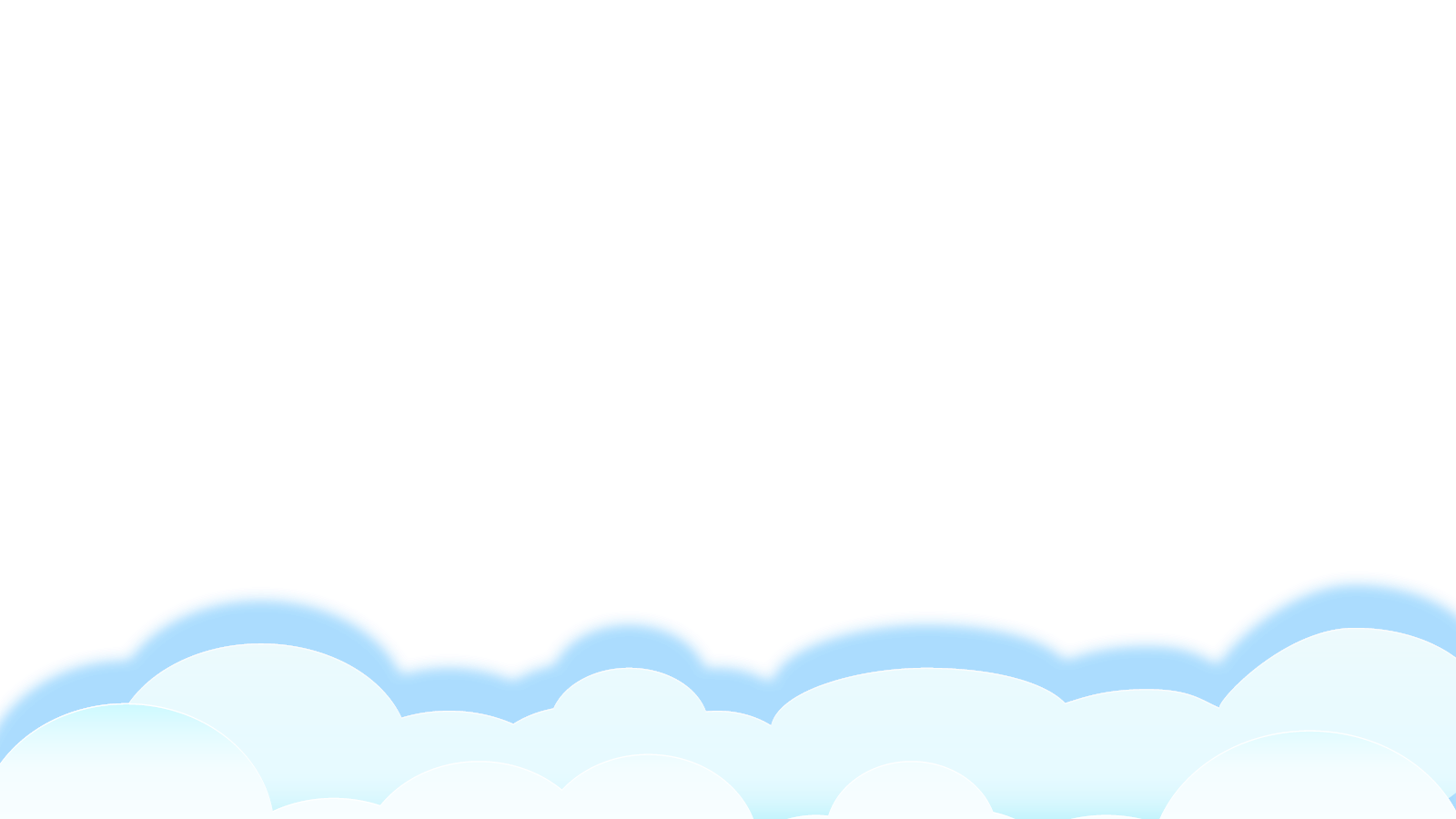 1
2
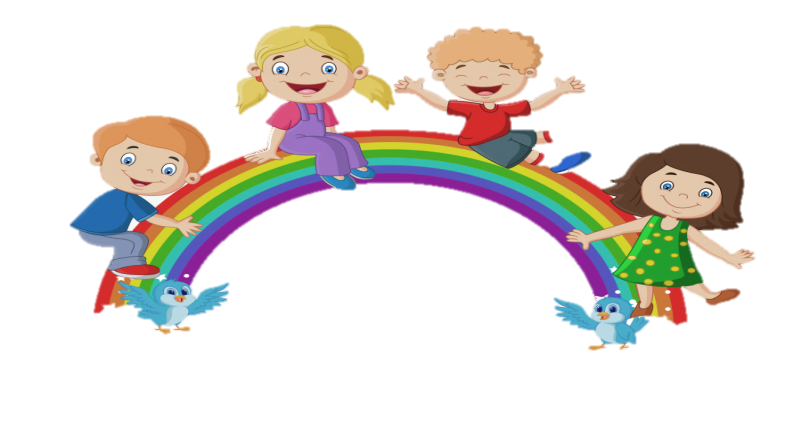 MỤC TIÊU:
Phát triển vốn từ về tên đồ chơi.
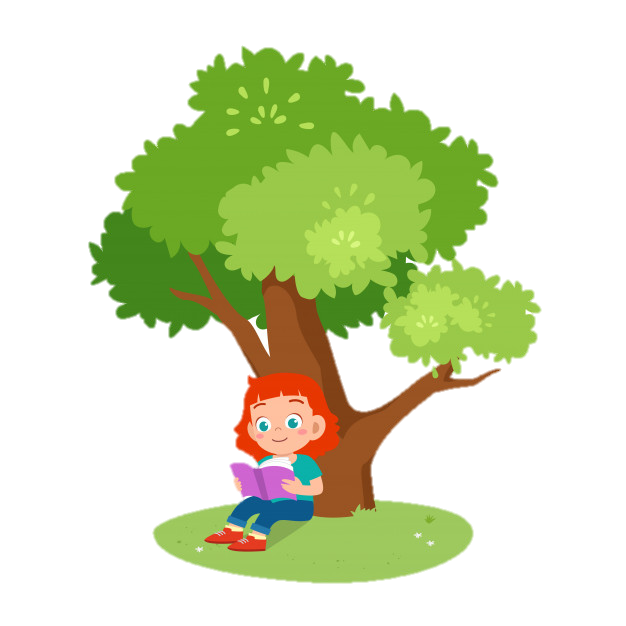 Đặt câu nêu đặc điểm.
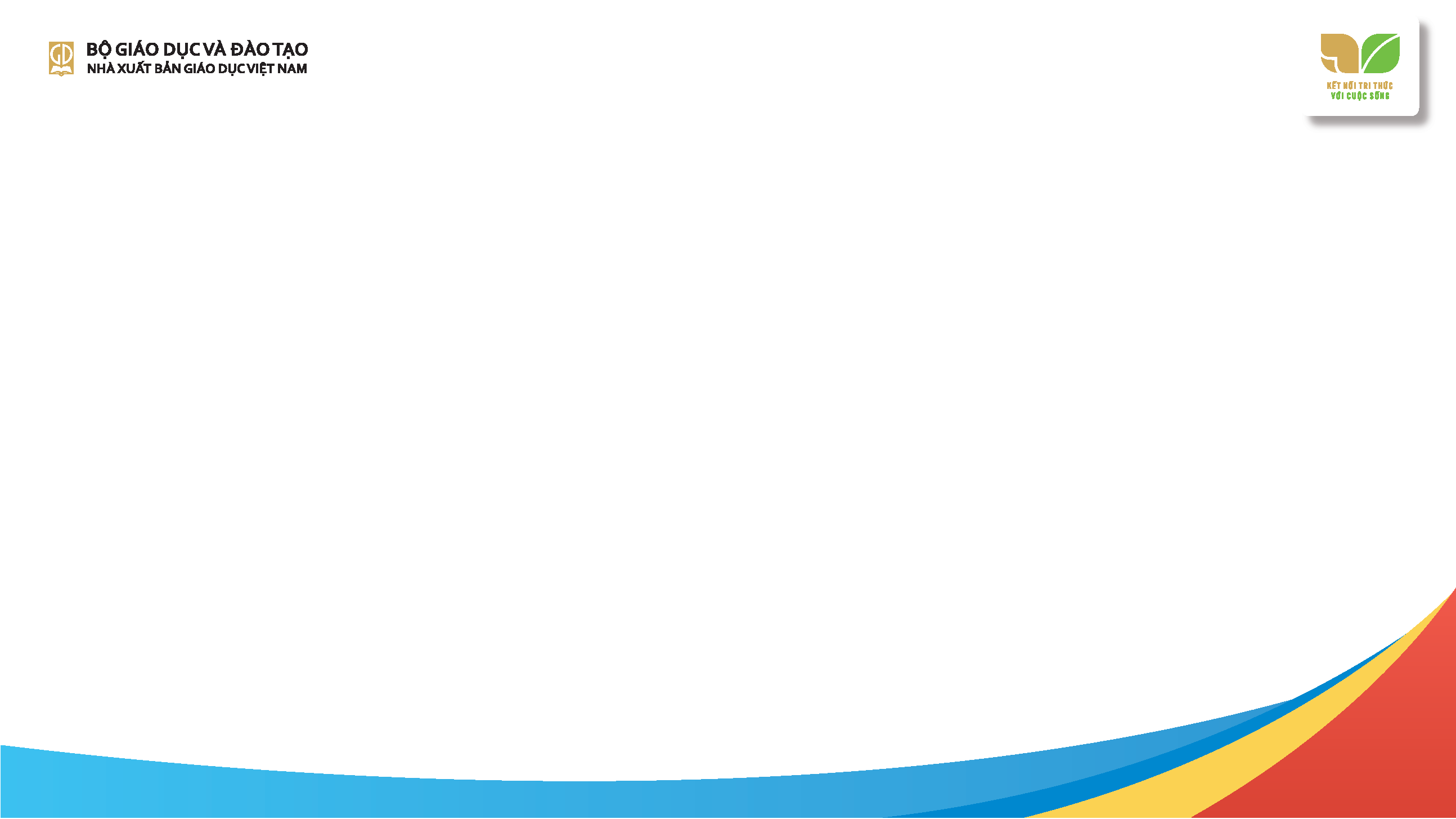 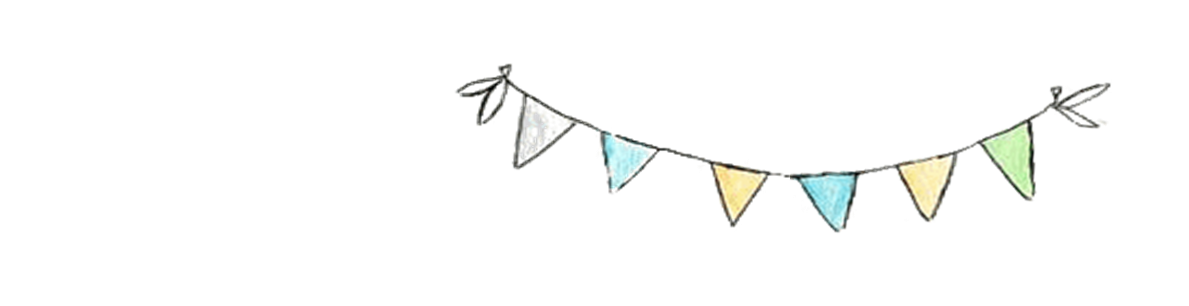 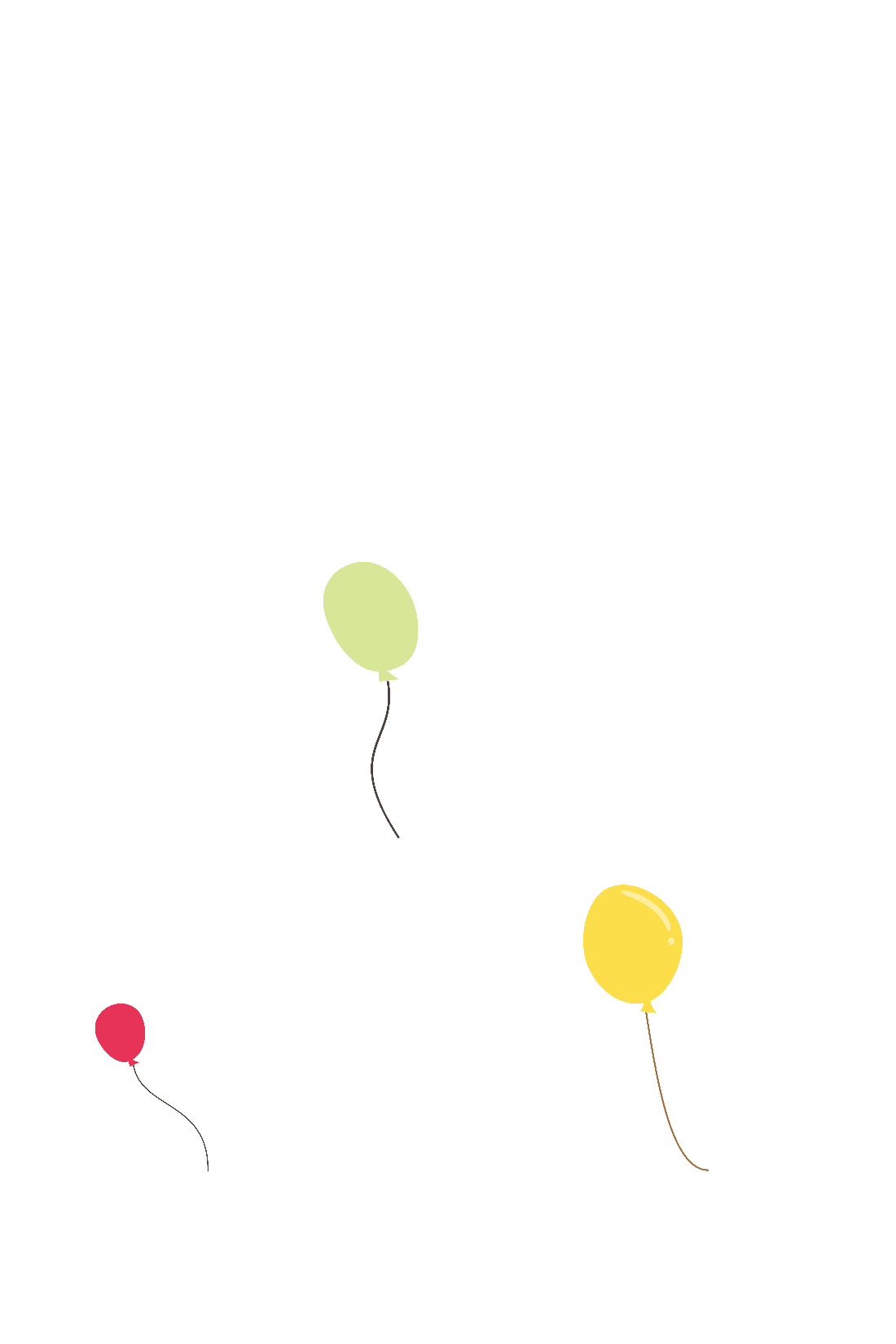 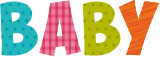 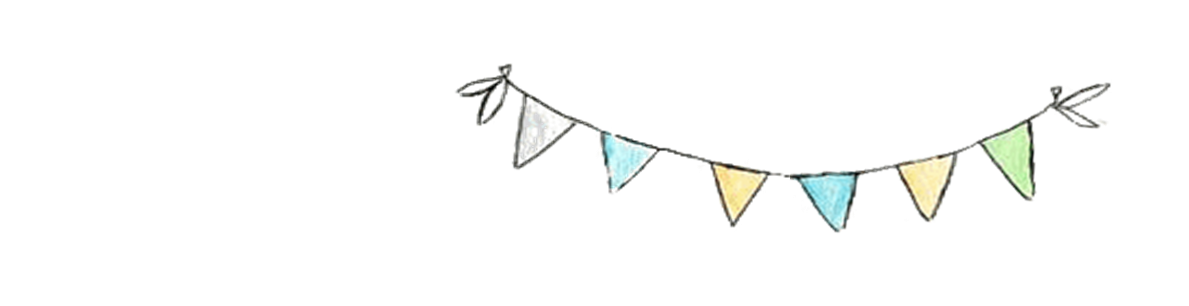 KHỞI ĐỘNG
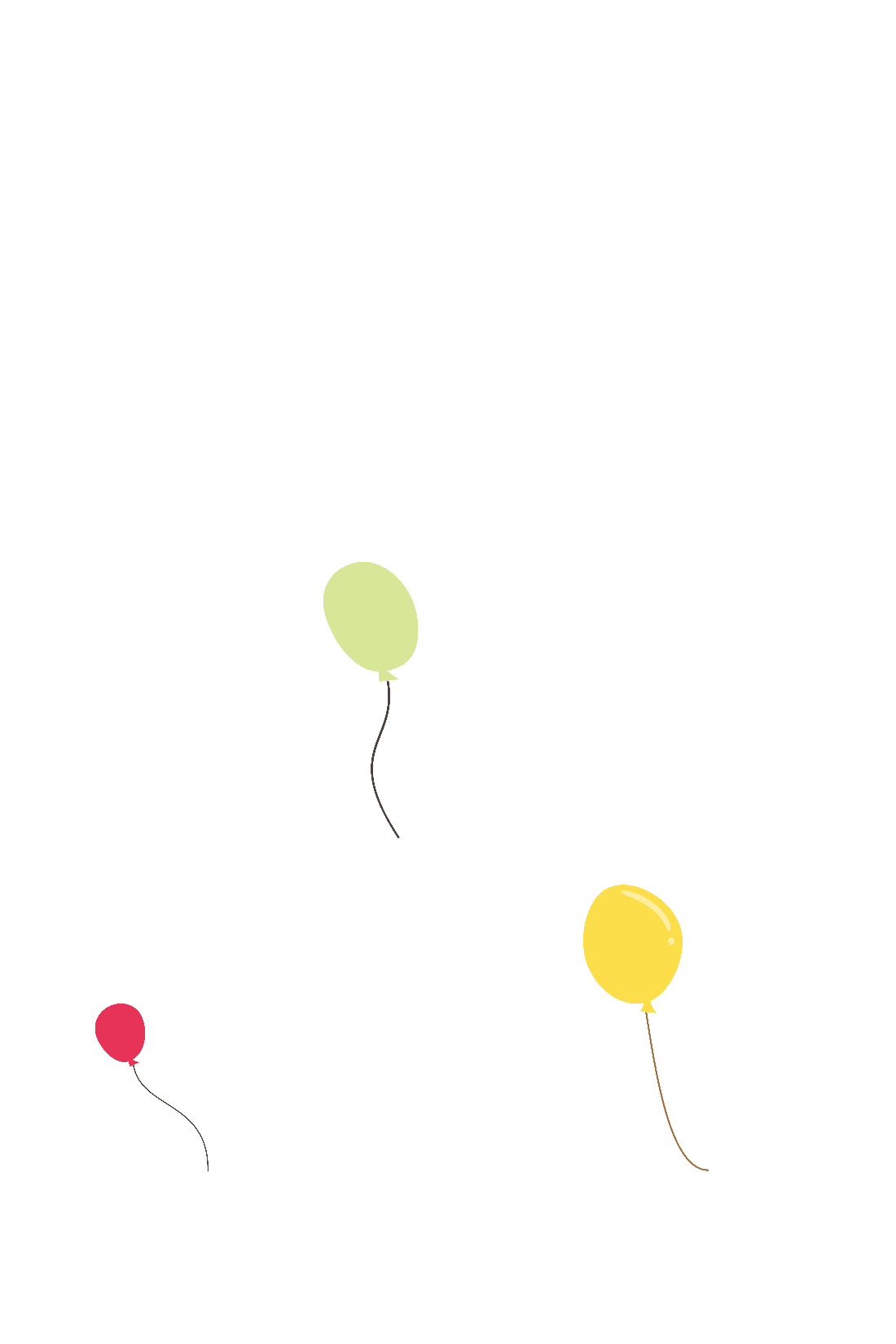 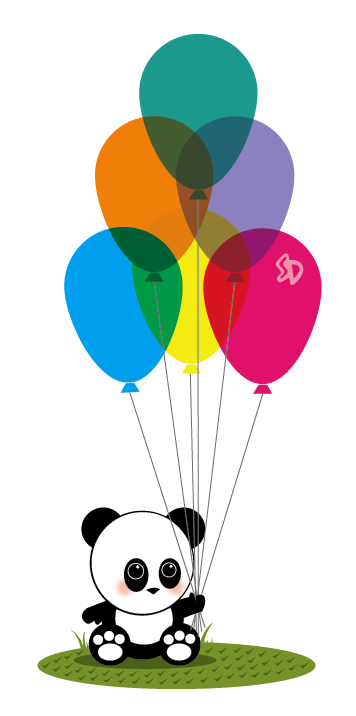 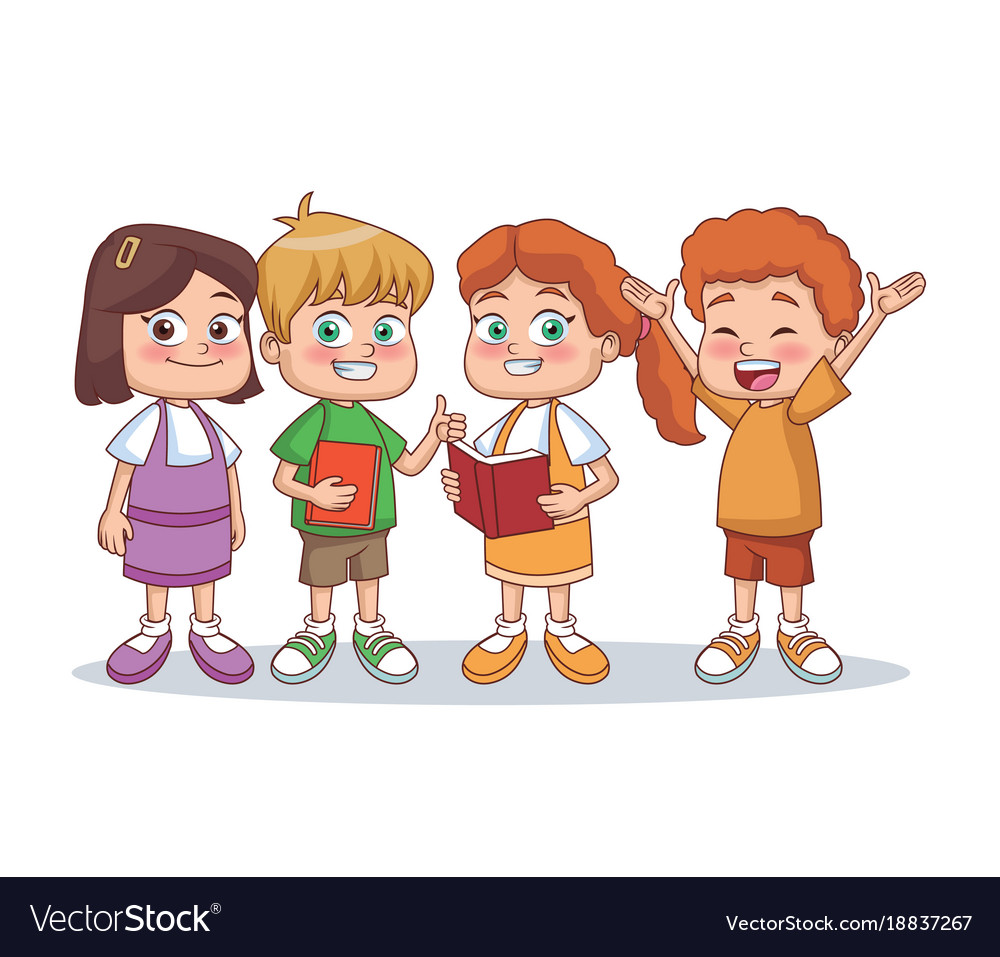 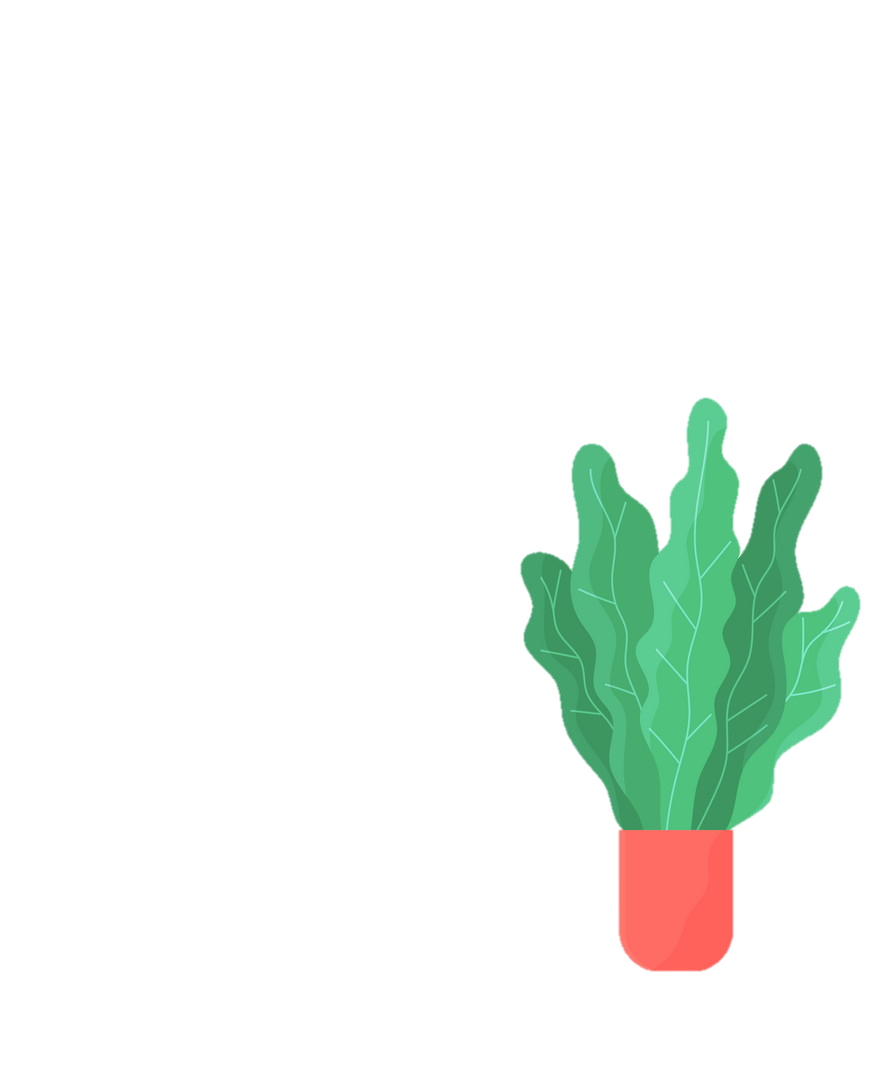 Tìm tên các đồ chơi có trong bài hát.
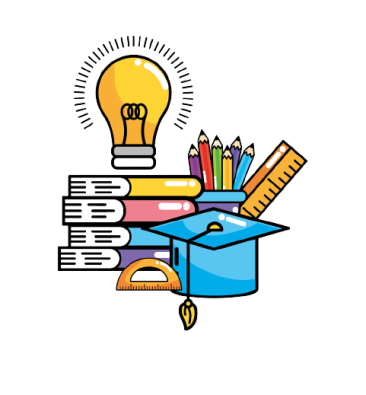 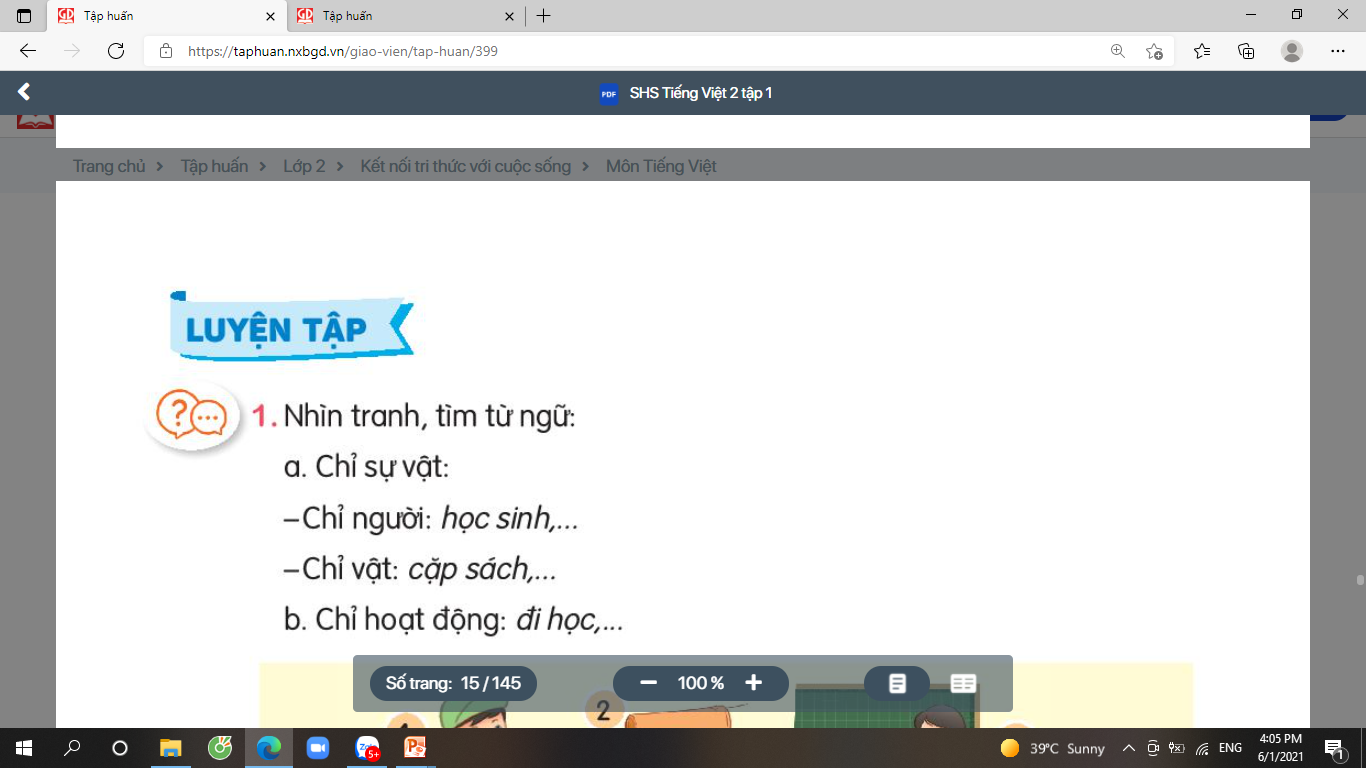 Tìm từ ngữ gọi tên các trò chơi trong bức tranh trên.
1
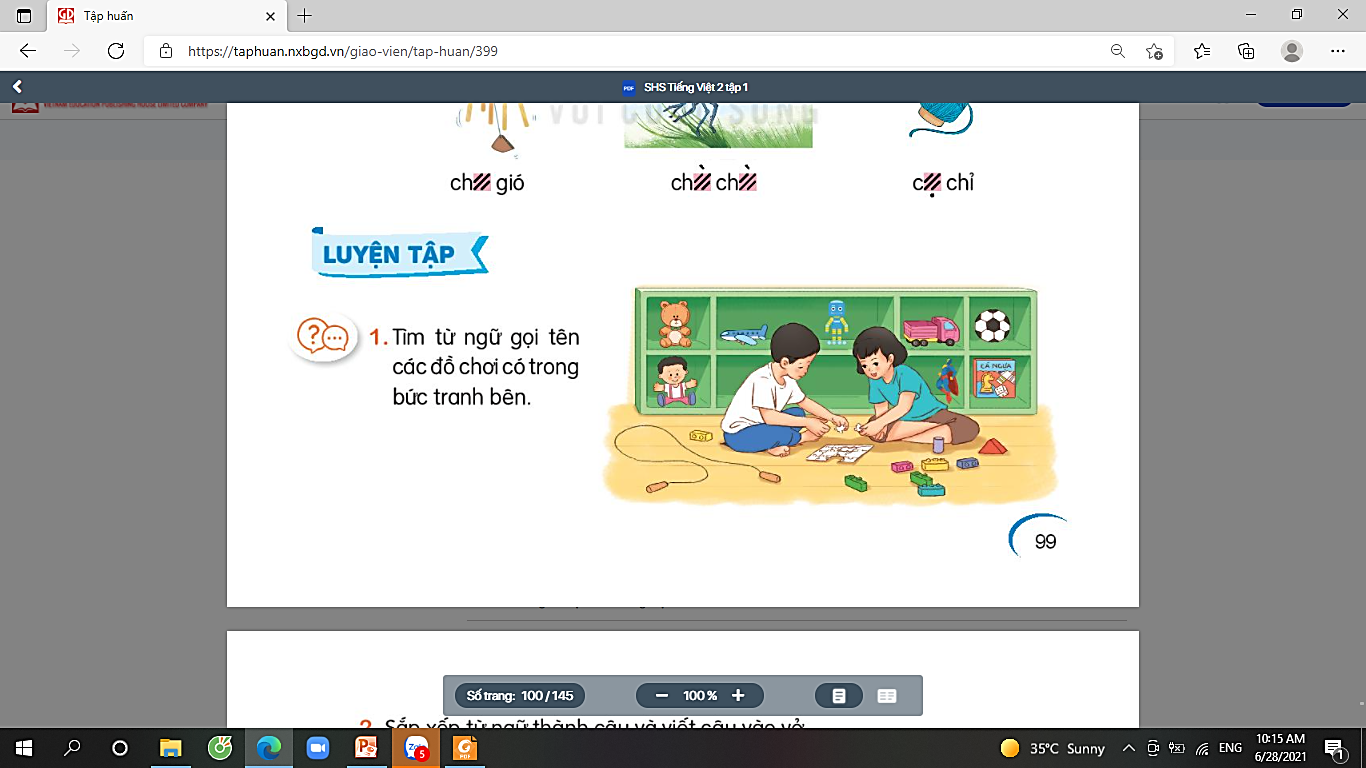 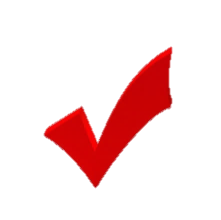 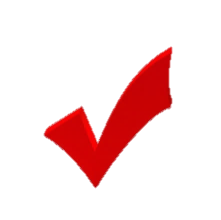 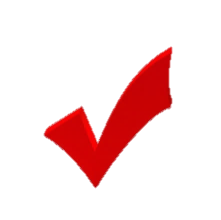 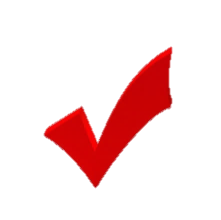 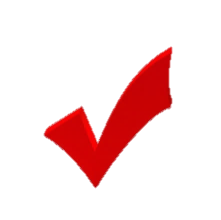 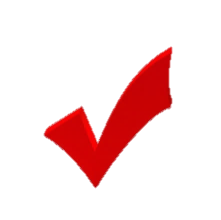 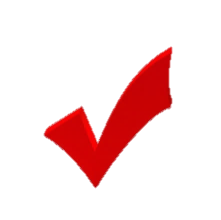 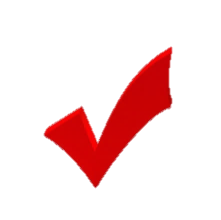 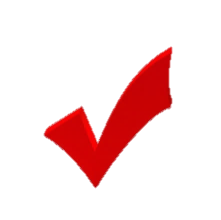 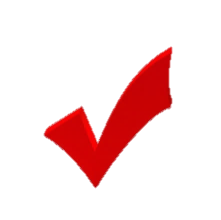 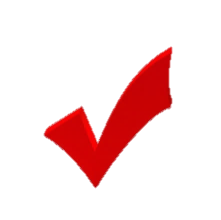 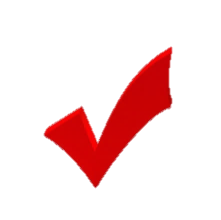 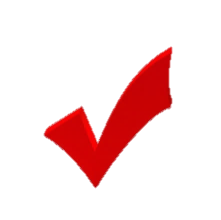 Các trò chơi: Thú nhồi bông, búp bê, máy bay, rô – bốt (người máy), ô tô, siêu nhân, quả bóng, cờ cá ngựa, lê – gô, dây để nhảy.
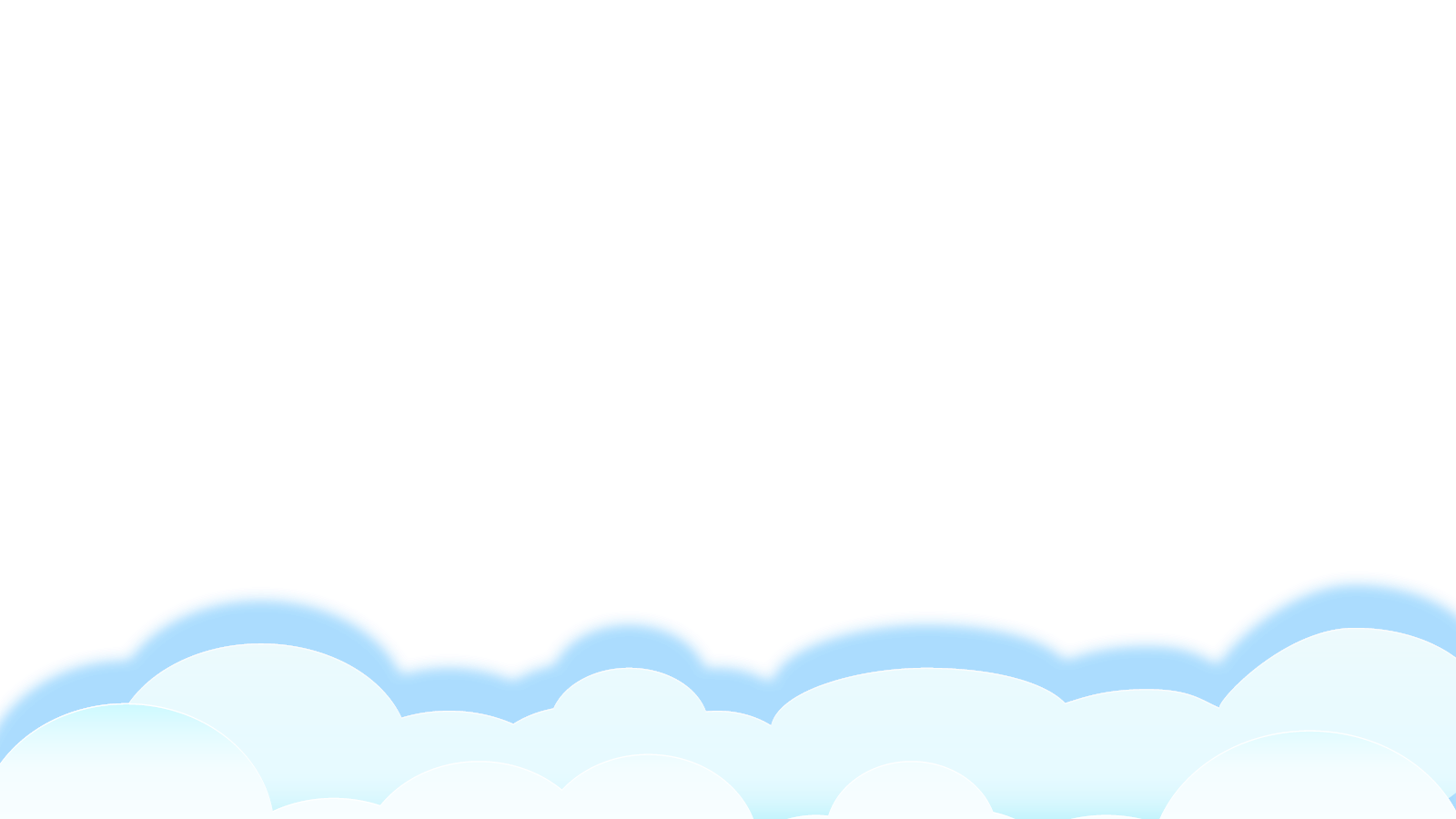 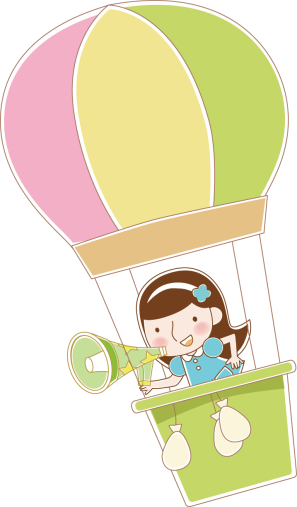 2
Sắp xếp từ ngữ thành câu rồi viết câu vào vở.
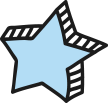 rất, mềm mại, chú gấu bông.
sặc sỡ, có nhiều màu sắc, đồ chơi lê – gô.
xinh xắn, bạn búp bê, và dễ thương.
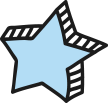 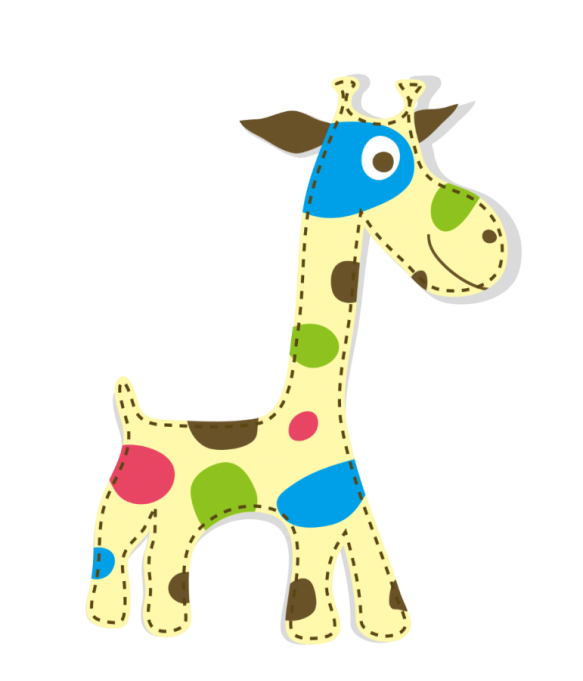 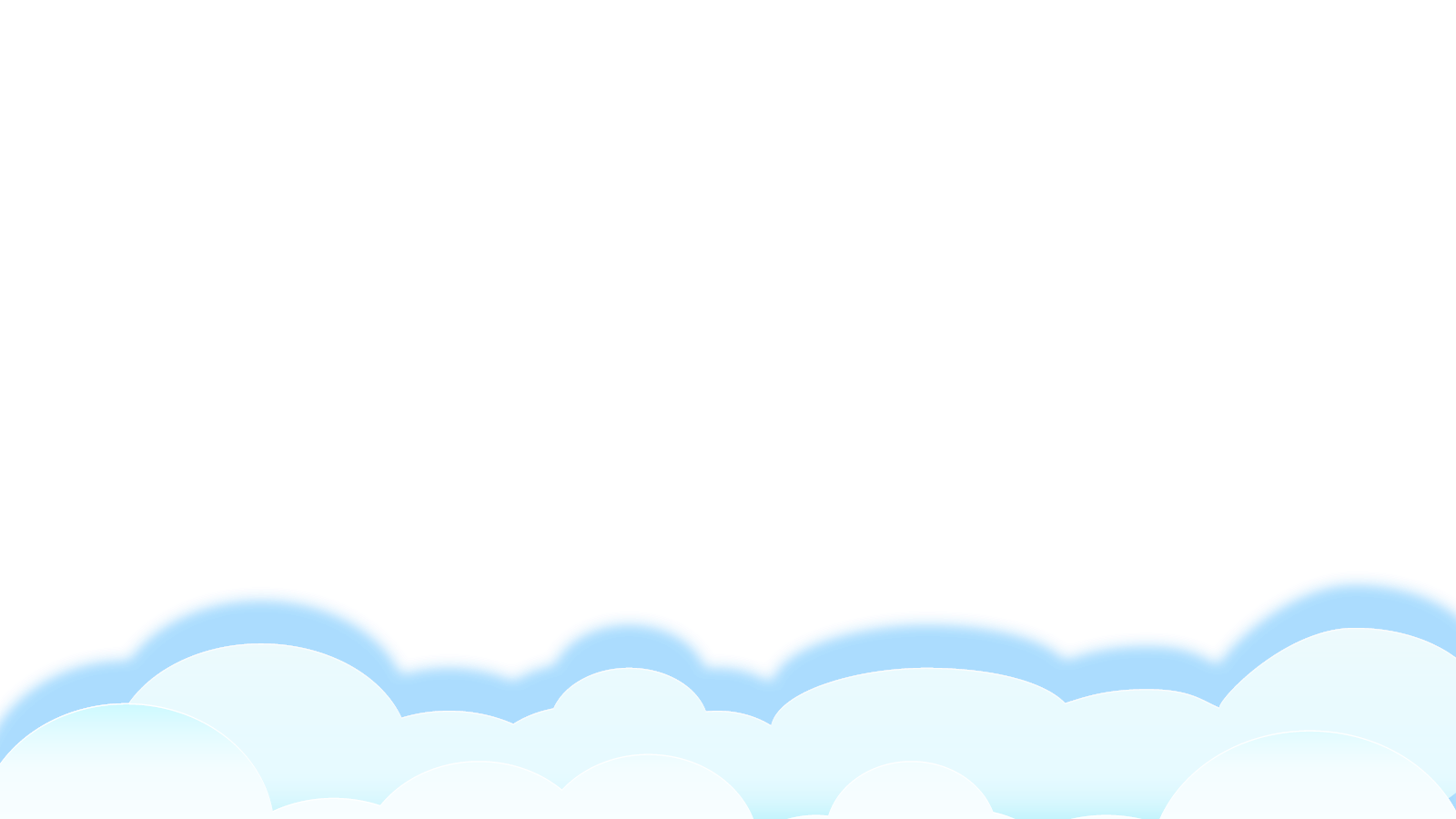 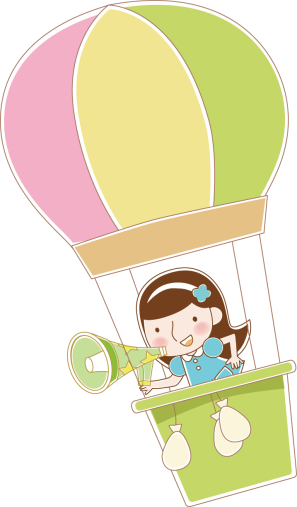 2
Sắp xếp từ ngữ thành câu rồi viết câu vào vở.
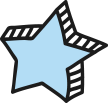 Chú gấu bông rất mềm mại.
Đồ chơi lê – gô có nhiều màu sắc sặc sỡ.
Bạn búp bê xinh xắn và dễ thương.
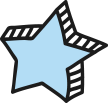 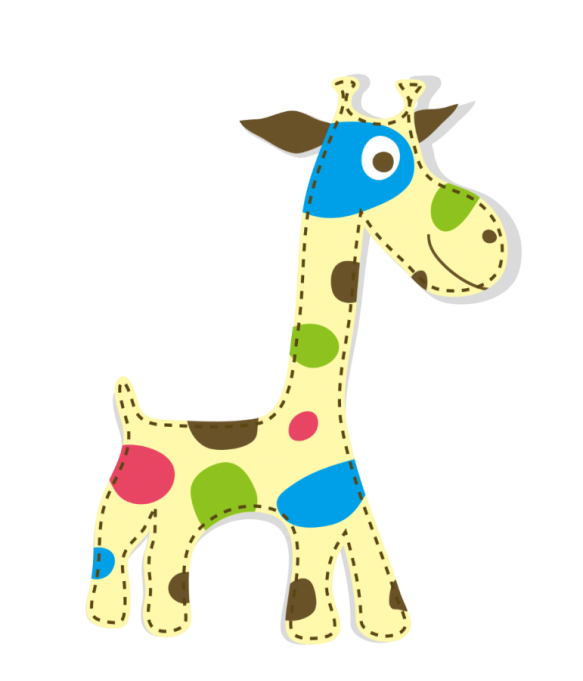 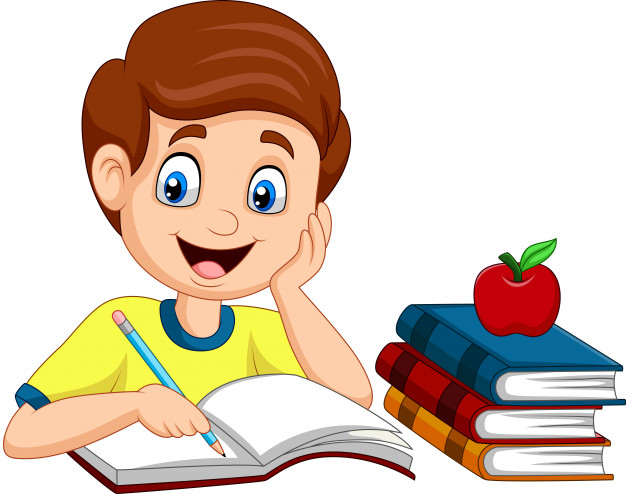 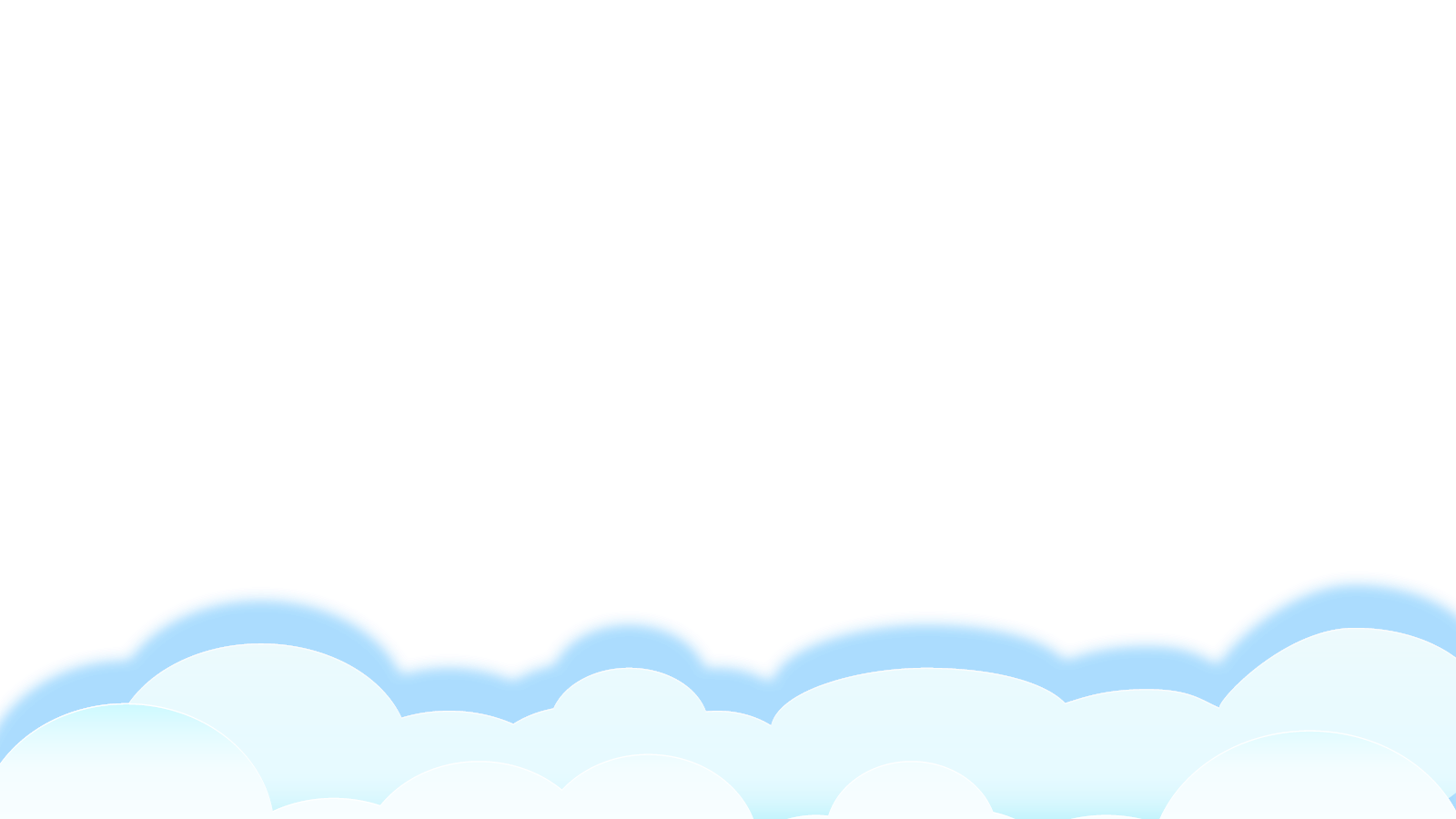 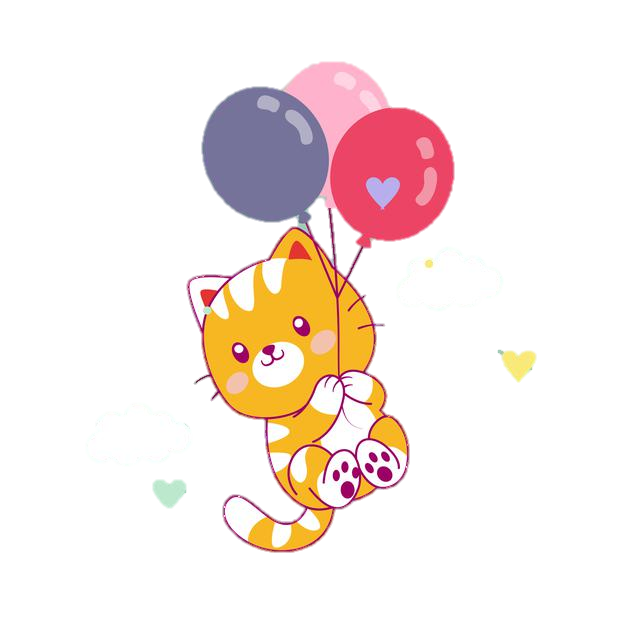 Đặt một câu nêu đặc điểm của một trò chơi.
3
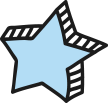 Đồ chơi đó như thế nào?
Em đã từng chơi đồ chơi đó chưa?
Em nghĩ gì về đồ chơi đó?
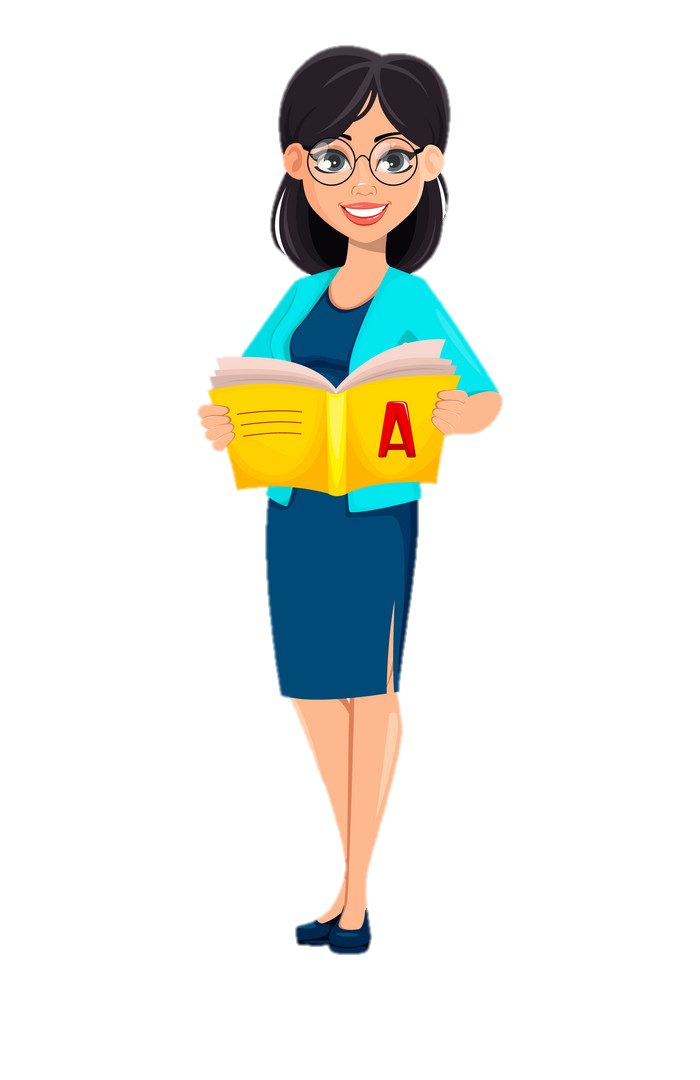 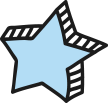 M: Em rất thích chú rô – bốt này.
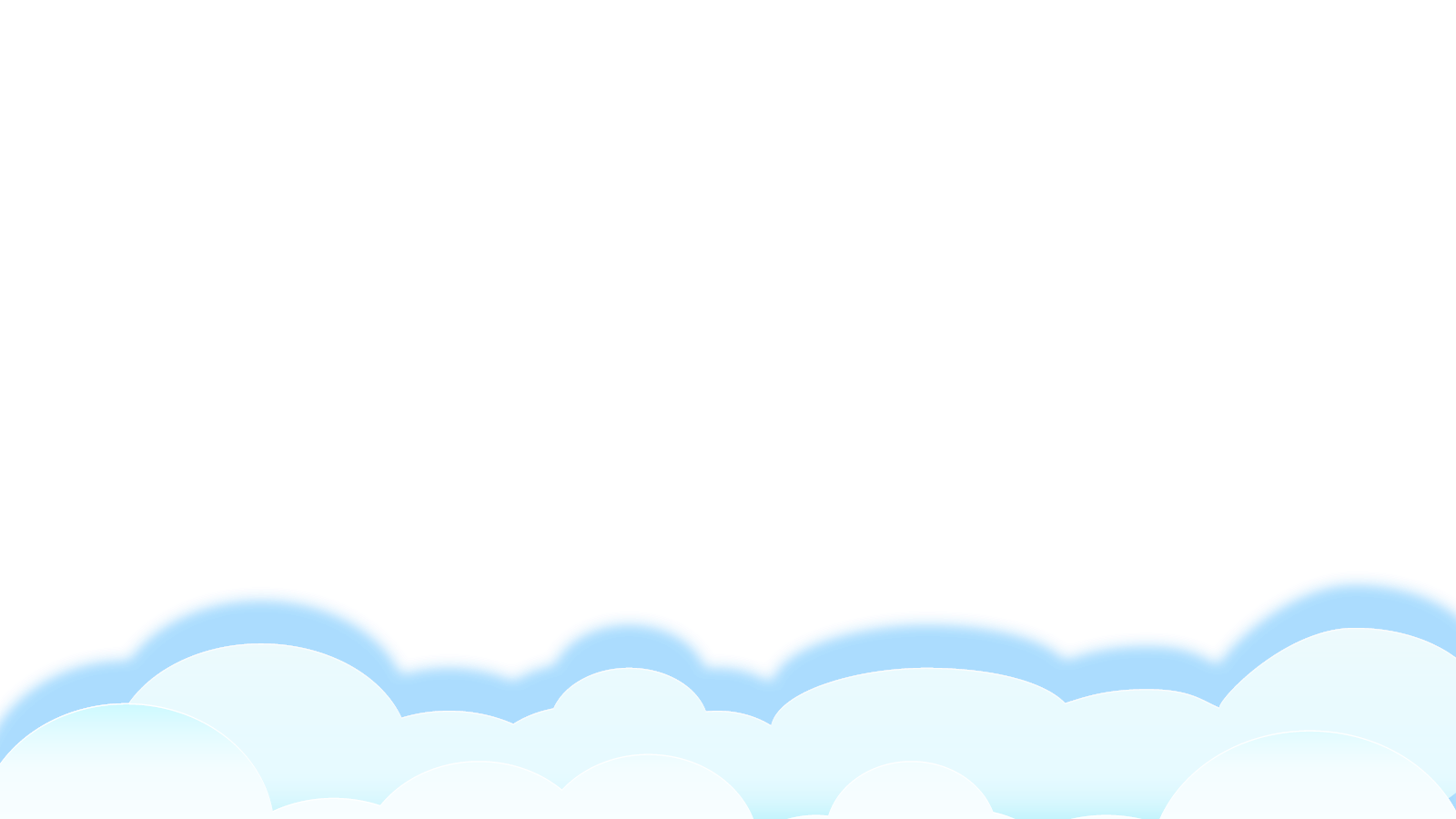 [Speaker Notes: Thầy cô kích vào từng ô cột A để hiện đáp án]
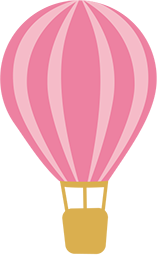 CỦNG CỐ - dặn dò
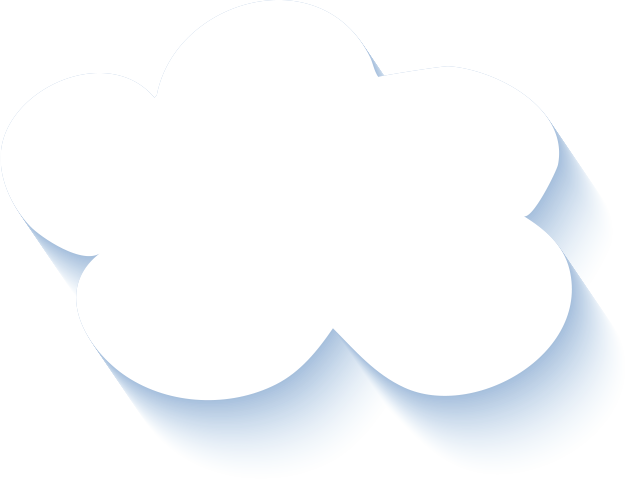 Tìm thêm các từ chỉ tình cảm bạn bè, đặt câu nêu hoạt động.
Xem trước bài sau.
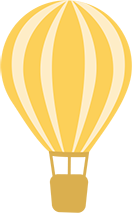 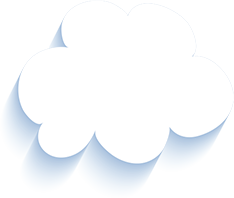 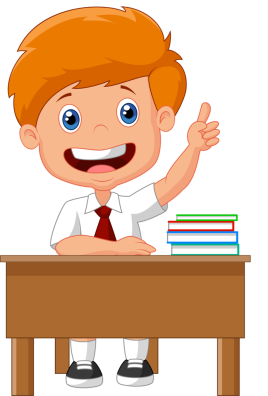 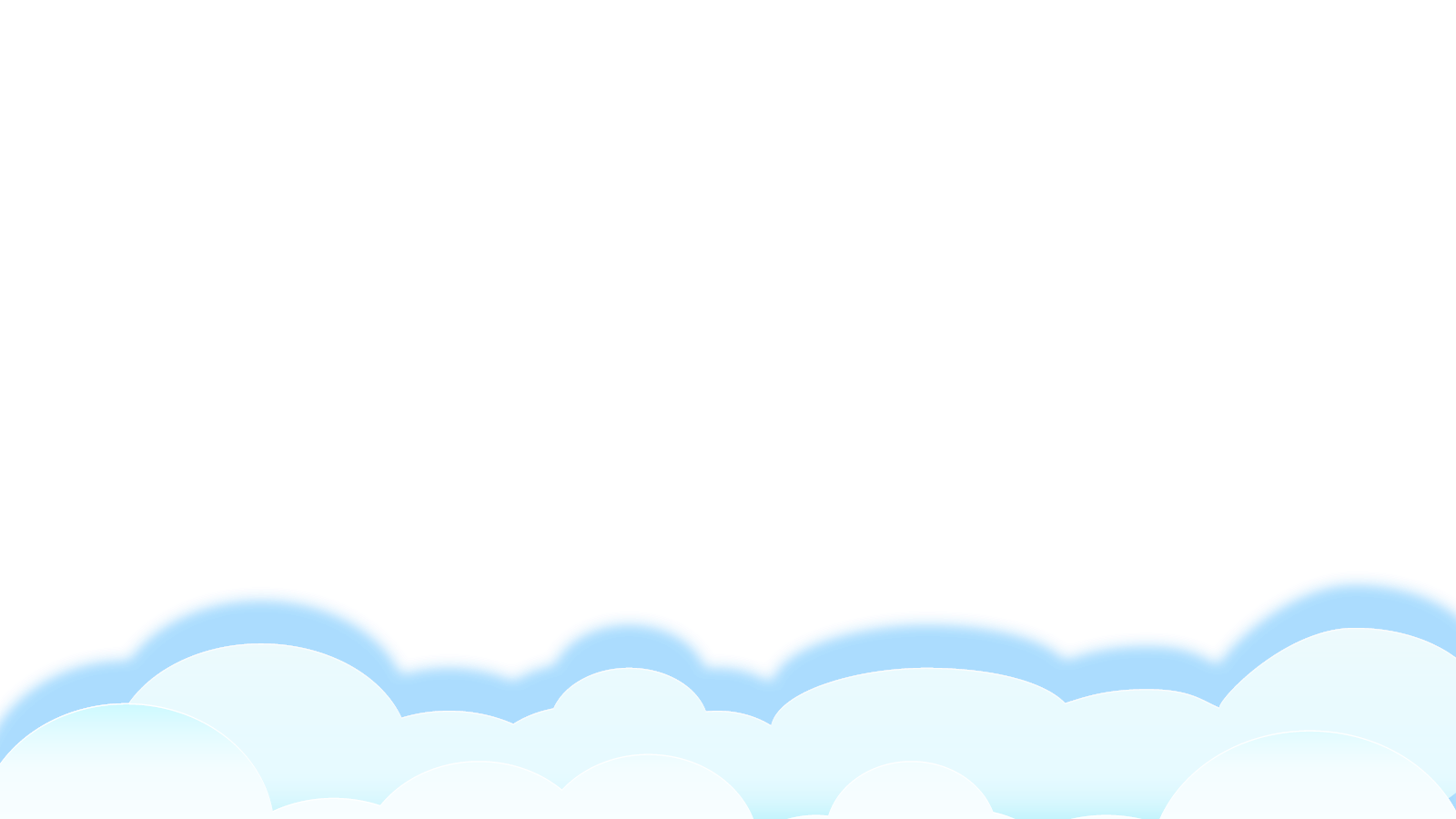 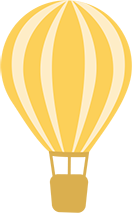 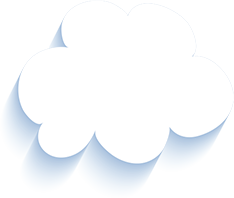 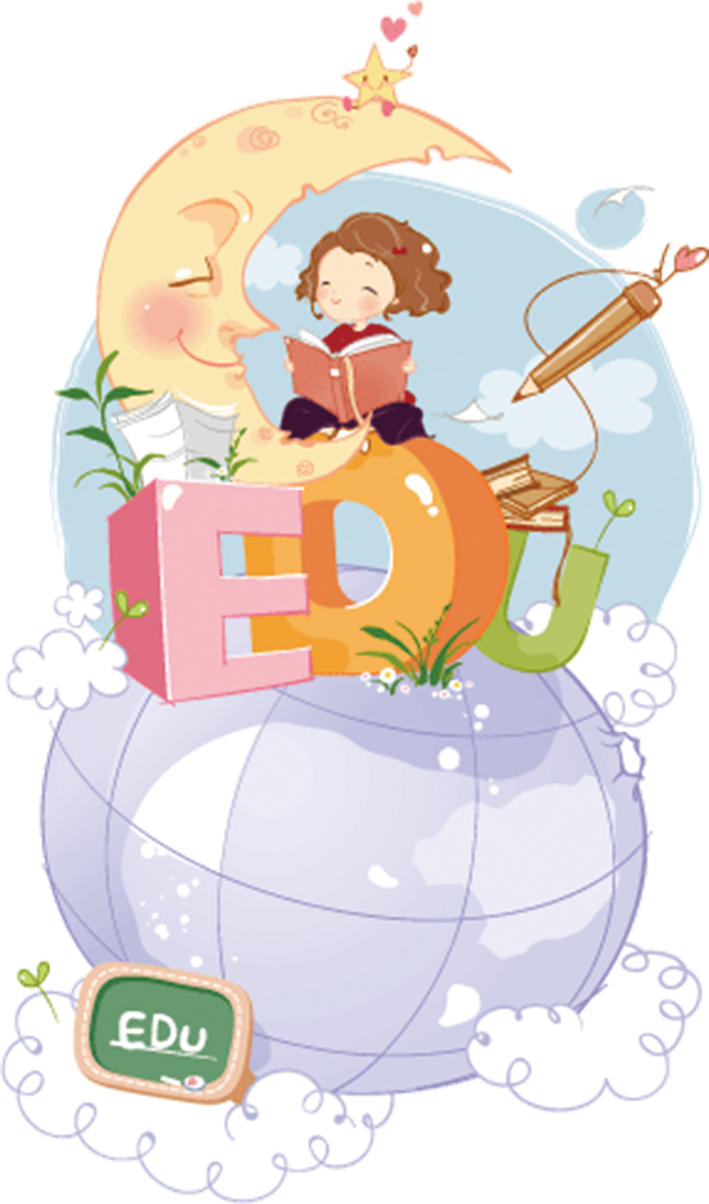 Tạm biệt và hẹn gặp lại 
các con vào những tiết học sau!
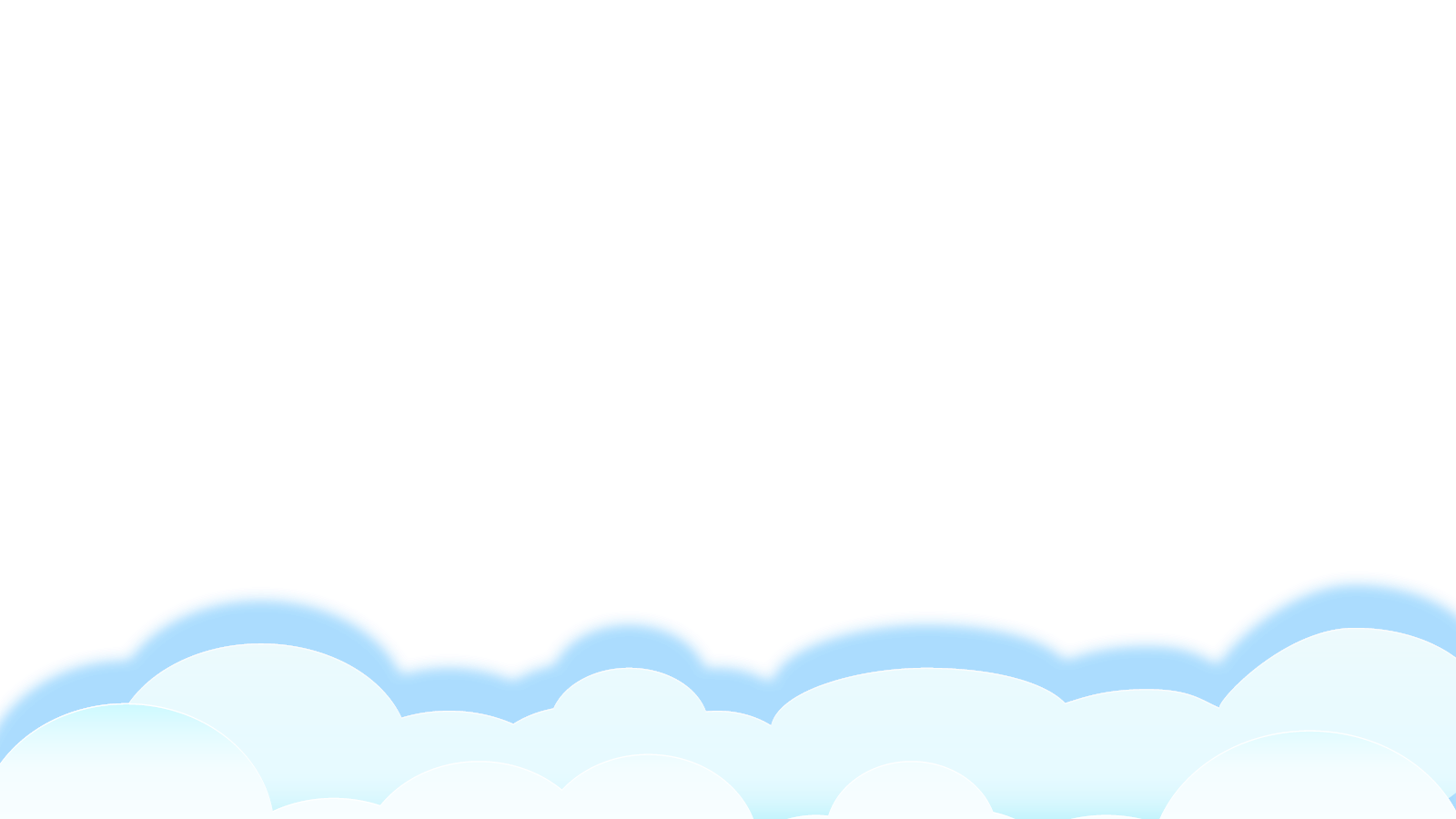